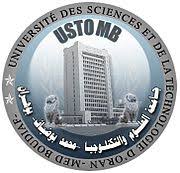 الجمهورية الجزائرية الديمقراطية الشعبية
وزارة التعليم العالي و البحث العلمي
 جامعة العلوم و التكنولوجيا محمد بوضياف –وهران-
معهد التربية البدنية و الرياضية
مقياس:
المقاربة المعرفية و الايكولوجية للتعلم الحركي
السنة الأولى ماستر
المراحل النفسية للتعلم الحركي
((الجزء الثاني))
المرحلة الأولى للتعلم الحركي
"مرحلة الانتقاء الحركي"
مفهوم الانتقاء الحركي
الانتقاء الحركي عملية نفسية يقوم بها المتعلم و هي أولى العمليات التي تتضمنها عملية التعلم و هذه العملية تعتبر مسئولة على حذف الحركات الخاطئة و اختيار الحركات الصحيحة التي تؤدي إلى تحقيق الهدف الحركي المطلوب من المتعلم.

     و مفهوم الانتقاء الحركي بهذا المعنى يشير إلى وجود عملية متوسطة نفترض حدوثها و نستدل عليها من آثارها و نتائجها في الموقف التعليمي، شأنها في ذلك شأن كثير من المفاهيم الفرضية التي لا نلاحظها إلا عن طريق الآثار المرتبة عليها و النتائج التي تؤدي إليها.

    من هذا المفهوم يمنكن  التأكد من عملية الانتقاء الحركي و مدى حدوثه عن طريق قياس التغير الذي يحدث في نسبة الحركات الصحيحة خلال المحاولات المتتالية للمتعلم، كما يمكن التعبير عنها في عبارات تشير إلى زيادة  احتمالات حدوث الحركات الصحيحة أو نقص الحركات الخاطئة أو عن طريق نقص الزمن الذي يستغرقه المتعلم في تحقيق الهدف ، أو قلة عدد المحاولات اللازمة للوصول إله.
الانتقاء في نموذج المحاولة و الخطأ
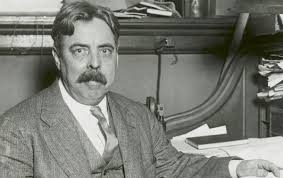 لقد أشار ثروندايك إلى أن هناك مجموعة من العمليات المتوسطة تُكون في مجموعها عملية التعلم، و من بين هذه العمليات عملية انتقاء الاستجابة الصحيحة، و قد أعطى لهذه العملية دورا رئيسيا في عملية التعلم ، و قد وضح ذلك في تسميته لتعلم المحاولة و الخطأ بتعلم الانتقاء و الربط فقد ذكر في كتابه سيكولوجية التعلم الذي أصدره سنة 1913 أن كل تعلم الإنسان و كل سلوكه يعتبر من النوع الانتقائي.
الانتقاء في نموذج المحاولة و الخطأ
و أساس  نظرية ثروندايك كما وضح من مناقشتها في هذا الكتاب، أن المتعلم حين يواجه مشكلة حركية فانه يحاول أن يجد حلا لها و يصل إلى هدفه و ذلك بانتقاء عدد  من الحركات يرى أنها يمكن أن تُحقق له الهدف و ذلك من بين عدد من الحركات التي يستطيع إصدارها، و إذا ظهرت الحركات التي تحقق له الهدف فإنها  تخضع لقانون الاثر أو عملية التعزيز التي تم الحديث عنها و التي تعتبر العملية الحاسمة في انتقاء الحركات في المرات القادمة.

   فالتعلم من وجهة نظر ثروندايك ينتقي حركة معينة من بين مجموعة من الحركات الممكنة، و هذا الانتقاء يكون نتيجة للآثار المترتبة على هذه الحركة، أي نتيجة ما يعقبها من حالة رضا، و إذا ما تكرر الموقف مرة أخرى أو إذا ما طلب من المتعلم أن يحل نفس المشكلة تصبح لهذه الحركة مكانة أكثر تفضيلا عن غيرها من الحركات المتعددة الممكنة فتظهر مبكرا أي تسود على غيرها من الحركات، أي أن المتعلم ينتقيها دون غيرها لأنها هي الحركة التي تحقق له الهدف و تشبع حاجته.
الانتقاء في نموذج المحاولة و الخطأ
و هنا تظهر عملية الانتقاء التي يتميز بها التعلم بالمحاولة و الخطأ و السبب في هذا الانتقاء هو حالة الرضا و الارتياح التي تعقب الحركة و إشباع الحاجة بمعنى أن الاثر الطيب الذي تؤدي  إليه الحركة الصحيحة هو السبب في انتقائها.

ففي حصة التربية الرياضية يعرض المدرس أمام التلميذ نموذجا للمهارة الجديدة و يصاحب هذا النموذج بشرح لفظي لطريقة الأداء و أهم الجوانب الواجب مراعاتها و هنا يكون المدرس قد وضع التلميذ أمام مشكلة تتطلب مجموعة من الاستجابات الحركية للسيطرة عليها و هذا الموقف يثير لدى التلميذ الحاجة إلى تقدير المدرس و استحسانه و كذا تقدير و استحسان زملائه و تحقيق ذاته بينهم و لإشباع هذه الحاجة ينتقي التلميذ مجموعة من الحركات الممكنة يتوقع أنها تحقق الهدف فاذا لاقت هذه الحركات تقدير المدرس و الزملاء فان التلميذ يشعر بالرضا و الارتياح الذي يعقب إشباع الحاجة و يحاول في المرات التالية انتقاء نفس الحركات للحصول على نفس التقدير و الاستحسان
التطبيق التربوي
ظهر من التفسير السلوكي لعملية الانتقاء أن المتعلم عندما يكون بصدد تحقيق هدف حركي جديد فإنه يصدر عدد من الحركات بعضها خاطئ و البعض الآخر صحيح، و عندما تعزز الحركات الصحيحة سواء كان ذلك نتيجة لمطابقتها للهدف الذي حدده المعلم او نتيجة لملاقاتها بعبارة "صح" أو "برافو" أو أي مكافأة أخرى فإن المتعلم ينتقيها في المحاولات التالية
و على ضوء هذا المفهوم لمعنى الانتقاء، يمكن تحديد المتغيرات المؤثرة في حدوثها و التي يجب أن يراعيها مدرس التربية الرياضية أو المدرب الرياضي خلال المواقف التعليمية للمهارات الحركية الرياضية.
الاستعداد و النضج
وضوح 
الهدف
التعزيز
الخبرة 
السابقة
التطبيق التربوي
التغذية 
المرتدة
الحافز
الحافز
يعتبر الحافز من أهم المتغيرات التي تساعد على إنتقاء الحركات الصحيحة في الموقف التعليمي، فعدم وجود ما يحفز التلاميذ في حصة التربية الرياضية او اللاعبين في النادي لن يجعل هناك مشكلة أمامهم ، و المشكلة التي يجب أن يصطنعها المدرس أو المدرب هي تحدي قدرة المتعلم على إصدار الحركات التي تعمل على إشباع او إختزال حاجاته الاجتماعية كالحاجة الى التقدير او الحاجة إلى تحقيق الذات .فالحاجة و ما يرتبط بها من حوافز هي التي تدفع الفرد إلى النشاط و إصدار الحركات الهادفة إلى إشباعها.
      فمدرس التربية الرياضية الذي يستطيع أن يقدم المهارة الحركية التي يكون بصدد تعليمها لأبنائه بطريقة جذابة تتحدى قدراتهم الحركية و تستثير حاجاتهم الاجتماعية هو ذلك المعلم الذي يساعد أبنائة على الانتقاء السريع الصحيح و من ثم التعلم.
وضوح الهدف
إن وضوح  الهدف الحركي بصورة تسمح بالتعرف الجيد على مكوناته يساعد المتعلم على انتقاء الحركات المناسبة المطلوبة و حذف الحركات الخاطئة غير المطلوبة.
     و لهذا أصبح لزاما على المربي الرياضي أن يجيد أداء المهارات الحركية التي يكون بصدد تعليمها و أن يستخدم الصور المتحركة و الأفلام السينمائية كلما أمكن ذلك، حتى يستطيع ان يعطي صورة واضحة و دقيقة على طبيعة الهدف الحركي و مكوناته، و بذلك يساعد أبنائه على عملية الانتقاء بسهولة و يسر.
     و لكن وضوح الهدف و تحديده لا يعتمد فقط على طريقة عرضه و إنما تنظيم الموقف التعليمي و ما به من مثيرات يعتبر من أهم المتغيرات التي تساعد على ذلك.
فالنموذج الذي يقدمه المدرس أو المدرب للمهارة سواء كان نموذج حي او عن طريق صور متحركة او الأفلام السنمائية يجب أن يكون عرضه بتنظيم معين يسمح للمتعلم بادراك جميع الحركات التي  تشتمل عليها المهارة و العلاقة بينهما و كذلك التسلسل الصحيح لمكوناتها.
تلعب المعلومات العائدة إلى المتعلم عن أدائه دورا بالغ الأهمية في عملية الانتقاء حتى أطلق عليها العلماء اسم "التغذية المرتدة" و ذلك لأن المتعلم في محاولاته الأولى لأداء المهارة يقوم باستجابات تعتبر إلى حد ما مؤقتة يهدف من خلالها تحقيق الهدف و تبعا لمعلومات نجاح أو فشل هذه الاستجابات تتم عملية انتقاء الحركات الصحيحة و حذف الحركات الخاطئة.
و التغذية المرتدة بالاضافة إلى أنها تمد  المتعلم بالمعلومات التي على ضوئها يمكن انتقاء حركاته الصحيحة و حذف حركاته الخاطئة فإنها تجعل المتعلم أكثر حفزا بأنها بمثابة الباعث في الموقف التعليمي.
و لقد دلت الدراسات الرائدة التي أجراها سليمان الخضري في عملية الانتقاء أن معلومات التغذية المرتدة شرط ضروري لابد من توفره في الموقف التعليمي حتى يمكن أن تحدث عملية الانتقاء و أن مفهوم المحاولات المؤقتة التي يؤديها المتعلم  في بداية الموقف التعليمي ما هو إلا تعبير عن نوع من الاستجابات التي يجريها المتعلم ، هذه الاستجابات
التغذية المرتدة
يتم انتقاؤها أو حذفها تبعا لنتائجها ووفقا لما تقدمة عملية التغذية المرتدة للمتعلم من معلومات عن صحة الاستجابات أو خطئها في ضوء هدف محدد، و قد ظهرت هذه النتيجة من إحدى تجاربه عندما منع عملية التغذية المرتدة و لم يمد المتعلم بمعلومات من نتائج استجاباته فانتفت بالتالي حدوث عملية الانتقاء، و عندما توفرت في 
تجربة التغذية المرتدة و أدرك المتعلم نتيجة كل استجابة من استجاباته أمكن لعملية الانتقاء أن تأخذ مجراها.
     و قد ذكر الباحث أن هذه النتيجة تعتبر منطقية ذلك لأنه لو لم يتيسر للمتعلم معرفة أي الاستجابات صحيحة و أيها خاطئة فكيف يتسنى له أن ينتقي من بينها الاستجابات الملائمة.
التغذية المرتدة
كما أثبتت التجربة أن الإسراع في تقديم معلومات التغذية المرتدة ييسر على المتعلم اكتشاف العلاقة السائدة في الموقف، و يؤدي إلى سرعة فهمها ، مما يمكنه من انتقاء الاستجابات الصحيحة بصورة أسهل و أسرع.بينما يؤدي إرجاع هذه المعلومات لفترة ما إلى بطء حدوث عملية الانتقاء و تزداد الاستجابات الخاطئة أو ثباتها.
   و ثمة حقيقة غاية في الأهمية أثبتتها هذه التجربة هي أن التغذية المرتدة عاملا أساسيا في زيادة دافعية المتعلم نحو اكتشاف الاستجابات الصحيحة و انتقائها.فعندما منع الباحث التغذية المرتدة خلال بعض الموافق التجريبية فقدَ المتعلمون حماسهم و فترة اهتمامهم بالموقف حتى أن بعضهم ظهرت عليه علامات الملل واضحة و كادوا ينصرفون عن الاشتراك في التجربة.
التغذية المرتدة
التعزيز
إن تعزيز الحركات الصحيحة هو العامل الرئيسي في انتقائها في المحاولات التالية للمتعلم، كما ظهر أيضا أن تعزيز الحركات أو تقويتها هي عملية اختزال الحاجة أو الحافز المستثار ،فما يعقب الحركات من إشباع و ارتياح هو العامل المسئول عن انتقائها مستقبلا و ذلك لأن الحركات الناجحة تؤدي إلى إشباع الحاجة و لهذا ينتقيها الفرد في الحالات التالية أما الحركات الخاطئة فلا تؤدي بالفرد إلى إشباع حاجته و من ثم لا ينتقيها في المحاولات التالية لأنها تحقق ما يسعى إليه
الخبرة السابقة
بالرغم من أن ثروندايك قد اعتبر أن استجابات الكائن الحي في بداية الموقف التعليمي هي عبارة عن استجابات عشوائية إلا أنه قد أشار من خلال قانون التمثيل إلى أن الكائن الحي يستفيد من الخبرة السابقة التي يمر بها في حل المشكلات اللاحقة عن طريق إدراك التشابه بين الموقف السابق و الموقف اللاحق.
    من هذا المفهوم لمعنى الخبرة السابقة عند ثروندايك أصبح  على المربي الرياضي أن يحاول تنظيم الأهداف الحركية للمواقف التعليمية بطريقة تتناسب و الخبرات الحركية السابقة لأبنائه حتى لا يبدل المتعلم من الجهد و يستنفذ من الوقت ما لا يستحقه التعلم.
الاستعداد و النضج
يشير مفهوم الاستعداد إلى مجموعة الصفات و الخواص الوراثية للفرد التي يمكن من خلالها التنبؤ  بإمكانياته للقيام بأنماط مميزة من السلوك، و لهذا كانت هذه الصفات و الخواص الوراثية من ضمن العوامل التي تحدد قدرة الفرد على انتقاء استجابات حركية من نوع معين خلال المواقف التعليمية. 
     و لما كان الفرد يمر بمراحل مختلفة من النمو ،و كل مرحلة منها تمثل مستوى معين من النضج البدني و العقلي و الانفعالي ، فان هذا المستوى شرط يحدد إمكانية الفرد في المواقف التعليمية و ما يستطيع أداءه خلالها و من ثم يحدد قدرته على انتقاء الحركات الصحيحة
    فمن خلال استعداد الفرد و نضجه تتحدد قدرته على الانتقاء الحركي في المواقف التعليمية للمهارات الحركية الرياضية.
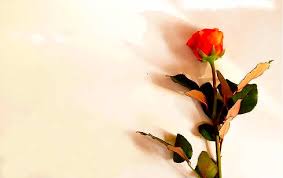